DAILY
日 报
铝产业日度报告
2021.07.06
2021年
总第99期
Mymetal Aluminum Daily
上海钢联电子商务股份有限公司  发布
核心观点
HIGHLIGHTS
总结预测
今日铝价整体震荡偏弱，沪铝主力收于19130元/吨。抛储并未对铝价形成实质性影响。截止7月5日，电解铝社会库存报85.2万吨，周环比下降0.2万吨，铝锭库存未形成持续累积，后续仍为去库态势。三季度国内新增及复产产能步伐略有增加，但因双碳目标限制，预计产量增速有限。消费端，在即将进入淡季的预期之下，海外消费有望接过国内接力棒，随着海外下游加工企业开工率逐步提高，三季度或将为全球铝消费贡献可观增量。消费端的平稳表现使得铝锭去库周期延续，目前低于90万吨的历史同期低点，铝价对库存变化的敏感性逐渐增强。总体来看，铝价支撑较强，高位趋势或将延续。
朴健 研究员

T 021-26093829
E piaoj@mysteel.com
今日聚焦
       两部门:加强电网电源统筹协调 允许新能源配套送出工程由发电企业建设据发展改革委官网7月5日消息，在碳达峰、碳中和目标背景下，风电、光伏发电装机将快速增长，并网消纳成为越来越重要的条件。为更好推动我国能源转型，满足新能源快速增长需求，避免风电、光伏发电等电源送出工程成为制约新能源发展的因素，国家发展改革委办公厅及国家能源局综合司现就有关事项发布通知。其中提出，加强电网和电源规划统筹协调，允许新能源配套送出工程由发电企业建设。
朴健 研究员

T 021-26093829
E piaoj@mysteel.com
1
李旬
有色事业部 总经理

T 021-26093260
E lix@mysteel.com
铝研究团队
方艺静 铝组经理

T 021-26093264
E fangyj@mysteel.com
赵仁山 铝组经理

T 021-26093840
E zhaors@mysteel.com
朱友文 铝组副经理

T 021-26094482
E zhuyw@mysteel.com
朴健 研究员

T 021-26093829
E piaoj@mysteel.com
常明月 铝土矿

T 021-26094234
E changmingyue@mysteel.com
陆俊杰 氧化铝

T 021-26093272
E ljunjie@mysteel.com
王瑜 氧化铝

T 0533-7026551
E wangyua@mysteel.com
王莉 电解铝

T 021-26093967
E wangli1@mysteel.com
卢子琦 铝棒

T 021-26094651
E luziqi@mysteel.com
吕建荣 铝型材

T 021-26095501
E lvjianrong@mysteel.com
张瑜 铝板带箔

T 021-26093399
E zhangyu@mysteel.com
刘绪忠 铝合金锭

T 021-26094539
E liuxz@mysteel.com
付易文 铝杆线

T 021-26093912
E fuyw@mysteel.com
Mymetal 
铝产业日度报告
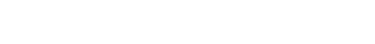 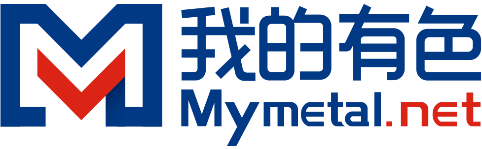 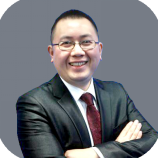 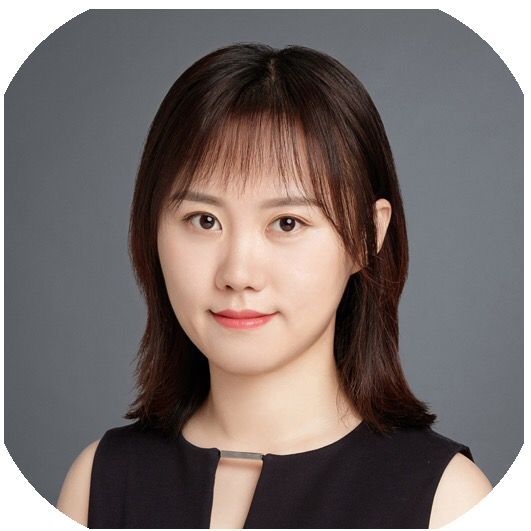 王宏飞
有色事业部 联席总经理

T 18500191320
E wanghongfei@mysteel.com
高晨曦
有色事业部 副总经理

T 18101067550
E gaocx@mysteel.com
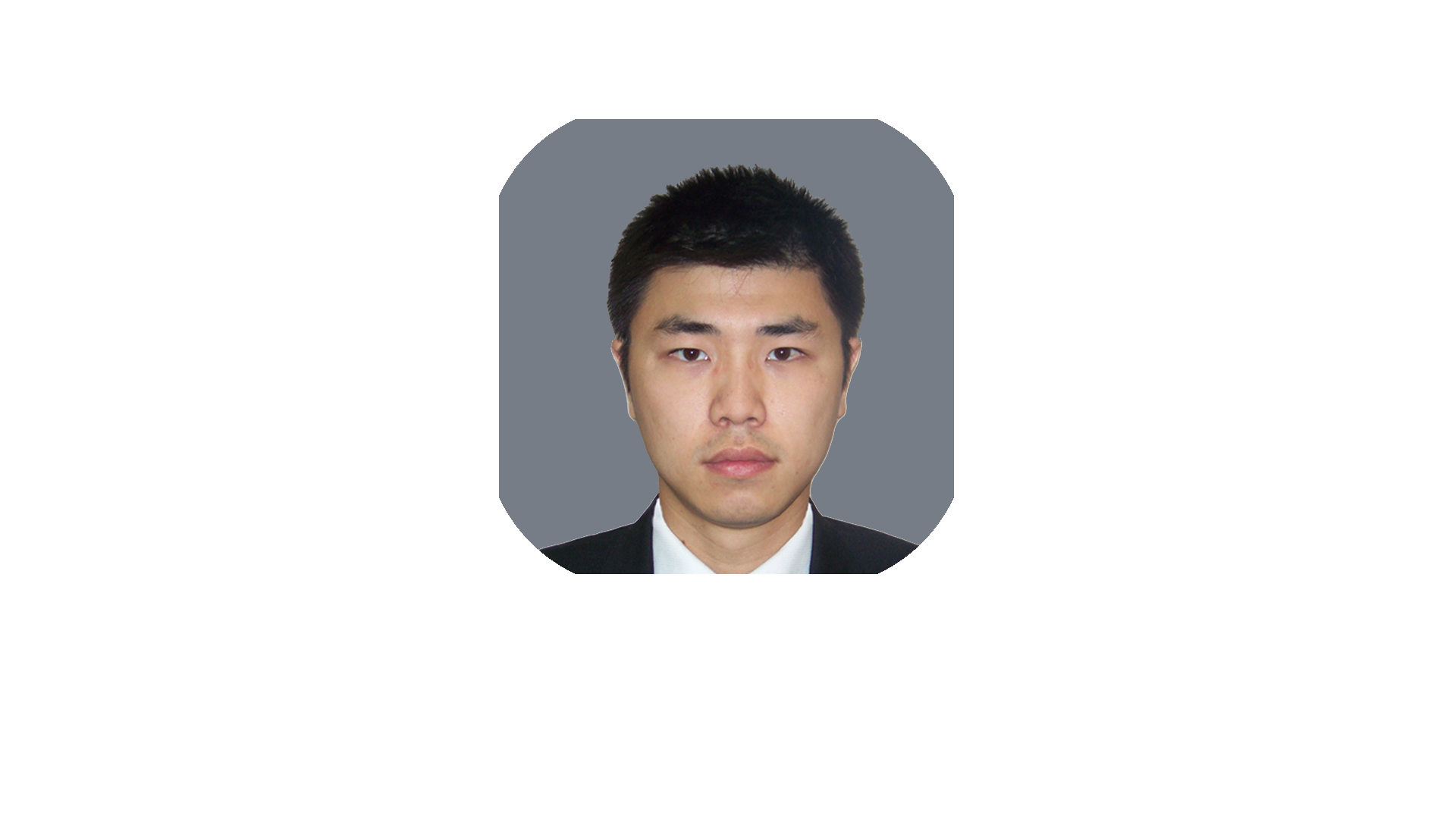 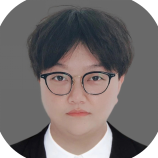 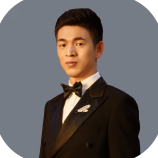 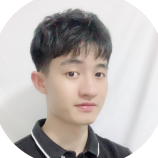 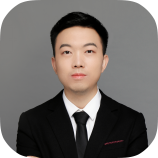 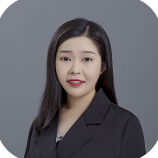 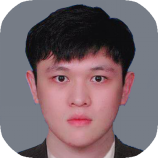 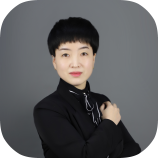 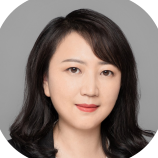 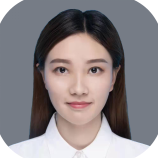 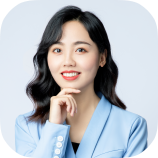 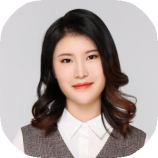 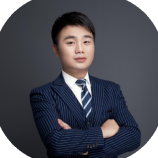 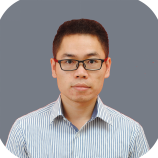 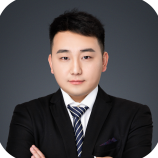 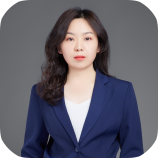 张江帆 废铝

T 021-26094018
E zhangjf@mysteel.com
杨丽 海外市场

T 021-26096773
E yangli@mysteel.com
免责声明
Mysteel力求使用的信息准确、信息所述内容及观点的客观公正，但并不保证其是否需要进行必要变更。Mysteel提供的信息仅供客户决策参考，并不构成对客户决策的直接建议，客户不应以此取代自己的独立判断，客户做出的任何决策与Mysteel无关。本报告版权归Mysteel所有，为非公开资料，仅供Mysteel客户自身使用；本文为Mysteel编辑，如需使用，请联系021-26093490申请授权，未经Mysteel书面授权，任何人不得以任何形式传播、发布、复制本报告。Mysteel保留对任何侵权行为和有悖报告原意的引用行为进行追究的权利。
铝土矿市场评述
2021年7月6日，Mysteel我的有色网铝土矿市场行情：广西：AL：60-65%；A/S:6.5-7%，外采含税到场价330元/吨；河南：AL：60%，A/S：4-4.5%，外采含税到厂价为430元/吨。牙买加：AL：49%，SI：1%，CIF价格为52美元/吨；澳洲三水：AL：47%，SI：10%，CIF价格为42美元/吨。
上个工作日BDI指数为3224，回落61个点。周一海岬市场消极，航运市场上有2到3家大矿商询盘C5航线，但运价下滑导致期货市场情绪不乐观。亚洲交易时段市场安静，迪拜加入后价格承压。下半年运价目前看来不太乐观，期货价格需要更多实货成交和询盘支持。周一巴拿马合约市场以强烈的近期合约抛售开始本周交易，卖家从开盘追逐零星的出价。
6月21日至6月27日，套尔河港区完成铝土矿转运137.45万吨，完成船舶作业164艘次，创今年以来单周转运量高纪录。
张玲玲 铝土矿

T 021-26093897
E mengww@mysteel.com
氧化铝市场评述
今日国内氧化铝现货价格维稳运行。山东地区现货报价2480-2540元/吨，持平；河南地区现货报价2470-2530元/吨，持平；山西地区现货报价2480-2540元/吨，持平；广西地区现货报价2400-2440元/吨，持平；贵州地区现货报价2380-2420元/吨，持平。
国内市场方面，在企业开工率下降的同时，矿石、烧碱等成本的上移对价格形成底部支撑，短期市场报价坚挺，部分持货商看涨氛围依旧较浓。
海外市场方面，近期港口到港船只明显增加，贸易商寻求海外货源的积极性提高，预计短期进口量和港口库存呈增长趋势。
今日氧化铝市场报价稳定。近日北方部分企业已陆续开始恢复正常生产，物流运输压力有所缓解，厂家出货正常。虽然目前下游企业及贸易商询价及接货积极性较前期有所下降，但由于部分企业仍处于减产检修状态，整体市场现货供应呈偏紧格局，并且随着原料成本的增加导致底部支撑上移，所以整体市场报价较为坚挺，陆续也有少量高价成交的出现。市场成交心态方面，受供需格局的影响，市场报价表现较为坚挺，部分持货商对短期价格持乐观态度，预计运行区间在2400-2600元/吨。
陆俊杰 氧化铝

T 021-26093105
E chenming@mysteel.com
3
电解铝市场评述
华东市场
      6日，华东地区铝锭主流成交价在19080-19120元/吨，均价19100元/吨，涨10元/吨。       今日沪铝延续高位窄幅震荡趋势，昨日国储铝抛储公开竞价，市场积极参与，竞拍实施价为18074元/吨，被河南大户以最高价拍得，短期持续关注抛储影响。      今日华东地区现货贴水依旧偏弱，有扩大趋势，持货商继续积极出货，市场流通货源充足，接货方压价逢低采购，市场成交情况一般。下游观望为主，基本有价无市，交投弱。

华南市场
        华南地区铝锭成交价在19140-19160元/吨，对07合约收盘卖价升水35-55元/吨。今日持货商积极出货，早间报均价至贴水10元/吨为主，中间商接货谨慎，压价接货，后贴水一度扩大到贴水30-40元/吨。今日市场成交主要集中于长单交货，中间商和下游终端补货意愿弱，华南市场今日整体成交较差。
方艺静 铝组经理

T 021-26093105
E chenming@mysteel.com
付易文 电解铝

T 021-26093105
E chenming@mysteel.com
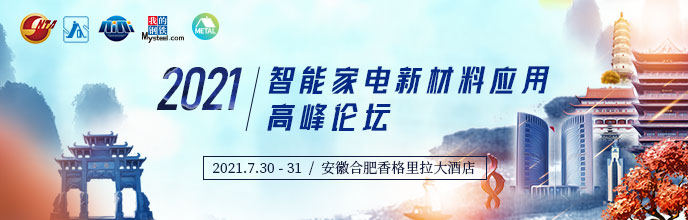 4
铝合金锭市场评述
6日铝合金锭ADC12地区价格较上交易日基本持平，少部分地区上调100元/吨，无锡地区ADC12价格17600元/吨，平；宁波地区ADC12价格17600元/吨，平；佛山地区ADC12价格17700元/吨，平；重庆地区ADC12价格17800元/吨，涨100元/吨；进口韩国ADC12报价17300元/吨，涨100元/吨。今日市场整体表现活跃度一般，国内市场ADC12成交价格维持在17500-17800元/吨，行业竞争激烈，实际成交量没有扩大。
朱友文 铝合金锭

T 021-26093408
E wanzhicheng@mysteel.com
铝棒市场评述
今日主流地区铝棒加工费（仓库/厂内自提）：佛山200-380元/吨；无锡260-360元/吨；包头60-110元/吨；巩义290-340元/吨；临沂300-350元/吨；南昌270-350元/吨；兰州140-200元/吨，成都270-310元/吨；宣城360-420元/吨。加工费维持低位运行走势。市场整体成交欠佳，些许下调也难有实质提升，持货商反馈出货显乏力。
佟以来 铝棒

T 021-26093852
E quancy@mysteel.com
辅料市场评述
谭昌旭 辅料

T 021-26093852
E quancy@mysteel.com
中国氟化铝价格弱势运行。各地区报价：甘肃7100-7600元/吨，湖南7000-7500元/吨。氟化铝成本有所松动，成品库存较高，预计后期中国氟化铝价格弱势运行为主。
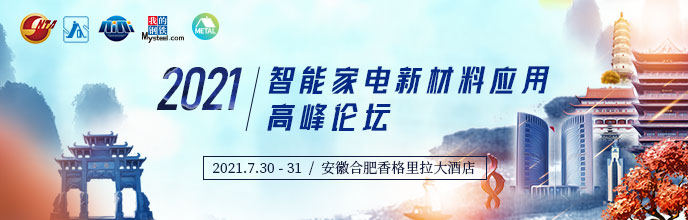 5
行业热点
高盛：人民币2030年将成世界第三大储备货币，份额增长将带来资金流入
新华财经北京7月6日电高盛分析师DannySuwanapruti等人在报告中指出，预计人民币在全球央行(中国除外)的储备份额在未来五年将升至6%-7%，意味着将带来3500亿至4500亿美元的人民币资金流入。预计到2030年，人民币在包括中国在内的全球央行储备占比将达5%-6%，并成为世界第三大储备货币。
猪肉价格回落幅度较大，机构预计6月CPI同比上涨1.2%
新华财经北京7月6日电（王春霞）国家统计局将于7月9日（本周五）发布6月份居民消费价格指数（CPI）数据。根据新华财经对10家券商机构分析汇总，目前机构预测最高值为1.4%，最低值为1.1%。预测均值为1.2%，低于上月的1.3%涨幅。今年以来，CPI同比涨幅持续反弹，从年初的负增长升至5月的1.3%。
Codelco表示获准延长Radomiro Tomic铝矿服务年限至2030年
3月16日，世界最大铝生产商Codelco表示获准延长Radomiro Tomic铝矿服务年限至2030年。Radomiro Tomic铝矿原服务年限至2022年，2020年铝产量为26.1万吨。Codelco正在进行一项为期10年，耗资400亿美元的计划，以升级其在智利的众多矿产。近年来，智利许多矿山矿石品位急剧下降。
海螺型材：拟投建年产2万吨铝型材技术改造项目
据海螺型材公告，经公司董事会审议并一致批准，决定在下属全资子公司成都海螺型材有限责任公司(“成都海螺”)投资建设年产2万吨铝型材技术改造项目，固定资产投资约11,000万元，项目所需资金来源为自有资金及银行贷款。
明泰铝业6月铝板带箔产销量分别同比增20%及23% 
明泰铝业公告，2021年6月，公司铝板带箔产量达9.82万吨，同比增长20%;铝型材达0.14万吨，同比增长58%。铝板带箔销量达9.83万吨，同比增长23%;铝型材达0.12万吨，同比增长64%。
佟以来 铝棒

T 021-26094467
E wangx@mysteel.com
6
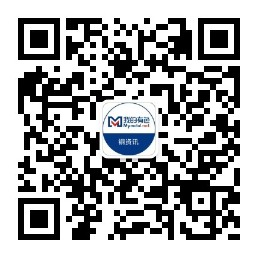 扫 / 码 / 专 / 享 / 福 / 利
网页
手机APP
公众号
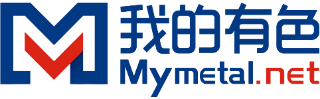 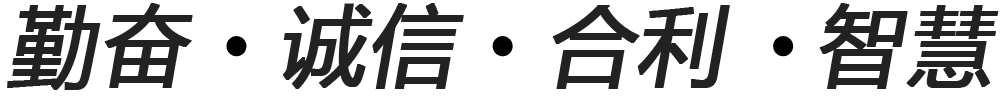 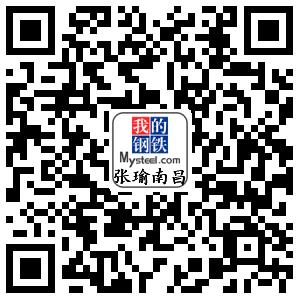 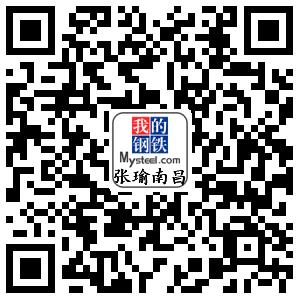 我的有色铝产业报告 涵盖铝行业上中下游全产业链，通过长期跟踪、定期调研，整合铝行业多层面信息资源，分析市场发展趋势，使用户获取信息更加高效，处理数据更便捷，为决策提供有力数据支撑。

我的有色网铝研究团队 数十余人，具备多年铝上下游行业经验，致力于为产业客户以及金融客户提供市场行情、现货报价、有色资讯、数据、会议、调研、行业研究、专业咨询等全方位的服务。

我们将充分听取和收集各方意见，如果您需要了解更多详细内容或者对对此有任何意见或者建议，请发送邮件至piaoj@mysteel.com，或者来电交流，电话：021-26093829，手机（微信）：13122586387。